Improved Diagrams on the Biocyc Websitewith ”WebGraphics”
Richard Billington
SRI International
Improved Graphics utilizing HTML5
Before:
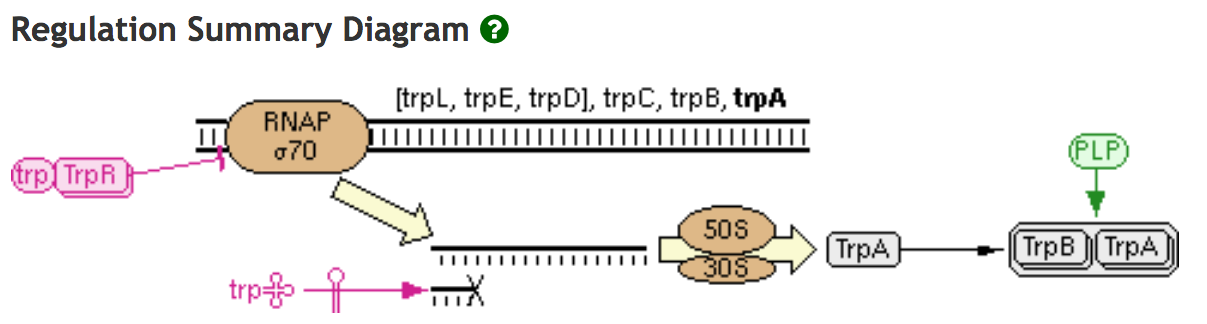 After:
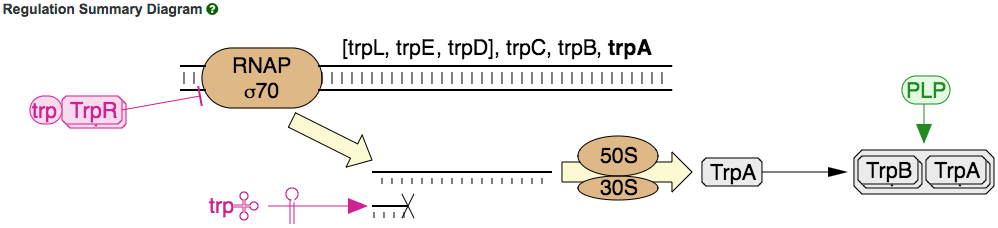 Improved graphics utilizing HTML5
Before:
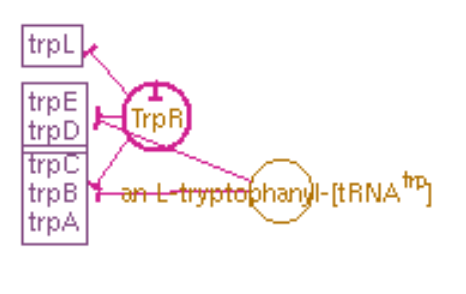 After:
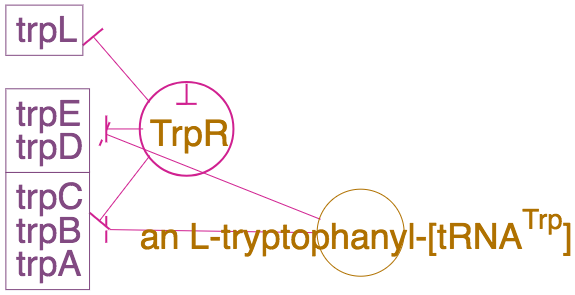 Improved graphics utilizing HTML5
Before:
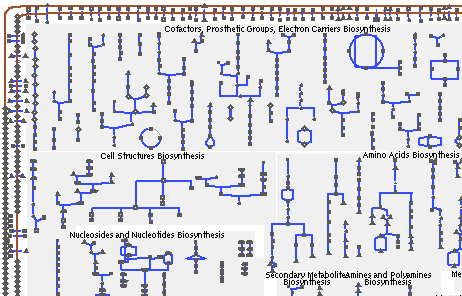 After:
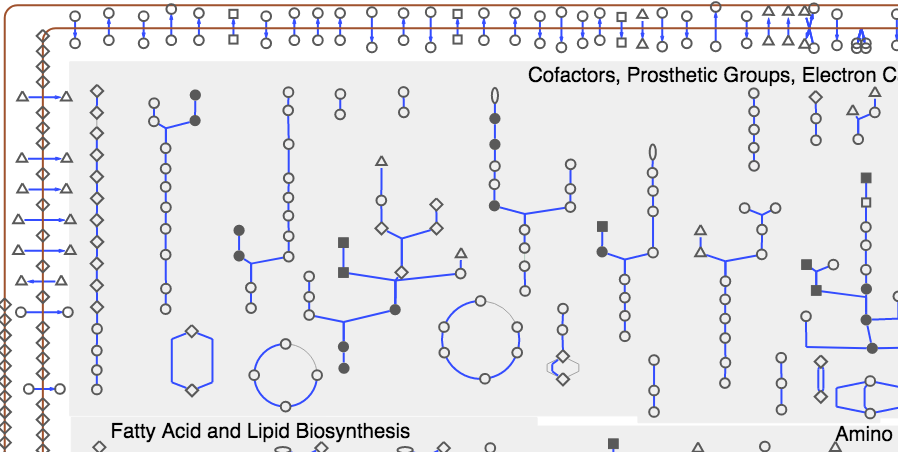 Summary:
Anti-aliased text and graphics (i.e. smoother edges, not pixelated);
Zooming enables you to get the size of image you want, with nice definition, without having to enlarge a screen shot (which will have rougher edges/pixilation);
Zoom by scrolling, or by using on screen controls
Semantic zoom on cellular overview:
Point at a spot on the diagram and zoom in (or out) and that spot remains the focus of your zoom;
Smoothly zoom from one level of detail to another;
More to come …